CSC3047 IT Enterprise Project
Dr Darryl Stewart
Dr Barry McCollum
Dr Paul McMullan
IT Enterprise Project
Individual Research Project

1st Semester Issues

Development Project
Teams
Requirements
Supervision
Deliverables
Final Report
Assessment
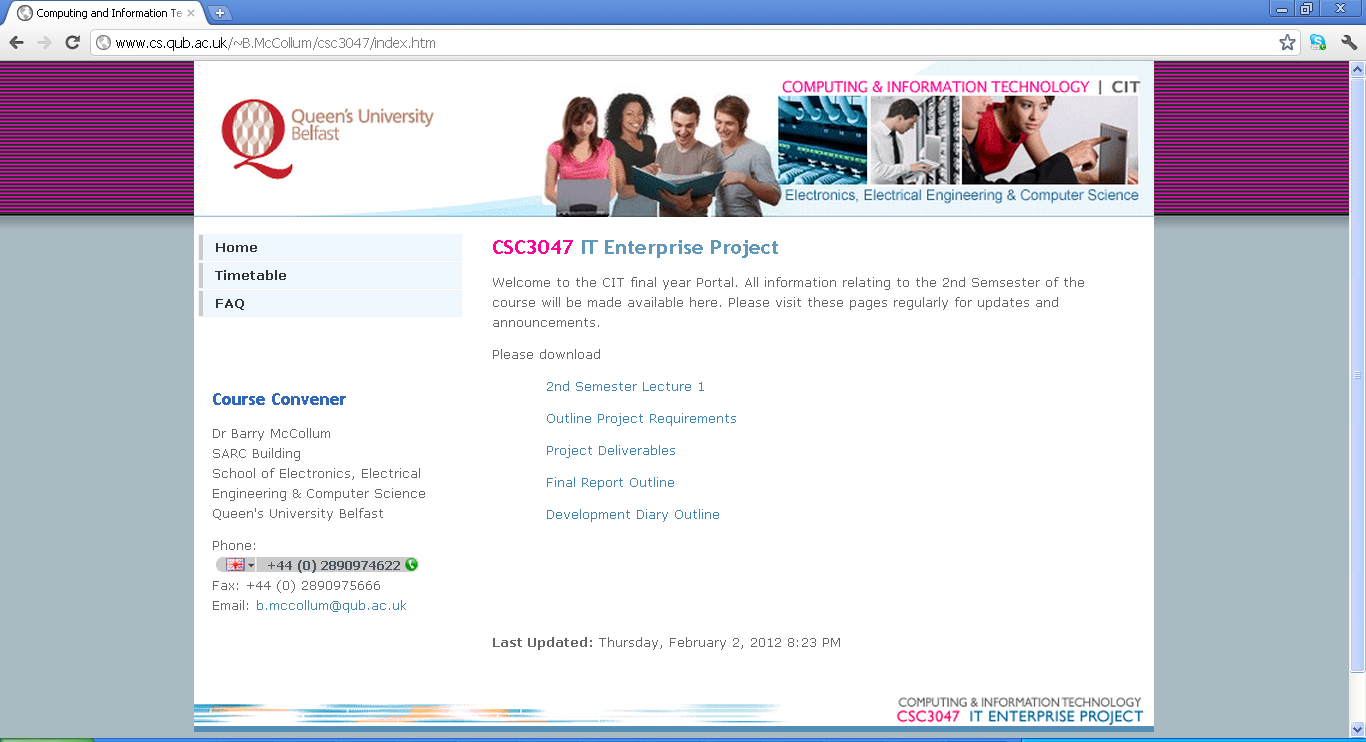 Questions?
3
IT Enterprise Project
Requirements
Students
Academics
Administrators
Academic Programme Managers
IT Enterprise Project
Deliverables
Group Presentation
System Demonstration
Final Report
System
IT Enterprise Project
Final Report
Project Management
Requirements Specification
User Interface Design
Database Design
System Design
Coding Standards and Convention
Unit Implementation
Quality Assurance
Critical Evaluation
Supervision
Meetings with one of the Customers/Supervisors
Dr Barry McCollum
Dr Paul McMullan

Questions
Progress monitoring

Meetings begin Tuesday 13th
7
8